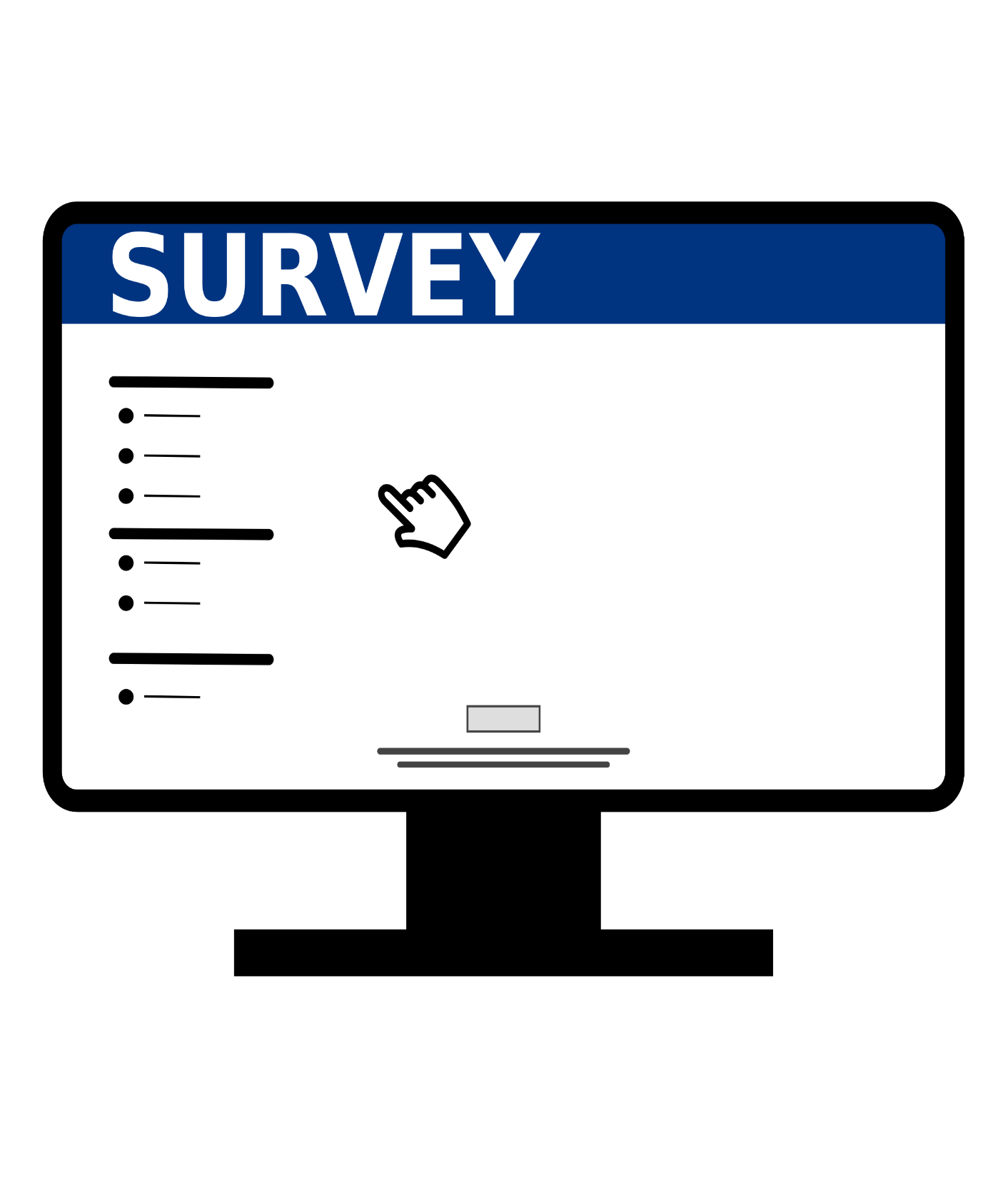 Psychometric Evaluation of
DATA
Questionnaire Design and Testing Workshop
December 7 2015, 10:00-11:30 am
10940 Wilshire Suite 710
Patient-Reported Outcomes (PROs)
“Any report of the status of a patient’s health condition that comes directly from the patient, without interpretation of the patient’s response by a clinician or anyone else”
Patient reports about their health
What they can do (functioning) 
How they feel (well-being)
2
[Speaker Notes: Read slide
The PRO assesses a concept which can be..symptom, etc. or any other information that can only come from the patient and not from another objective or semi-objective measures.  
The PRO should be evaluated and have evidence to support its validity in assessing a given concept prior to enrollment in the pivotal trial.  This is of particular importance since PRO development is often an iterative process requiring multiple modifications of the measurement tool.]
PRO Development Process
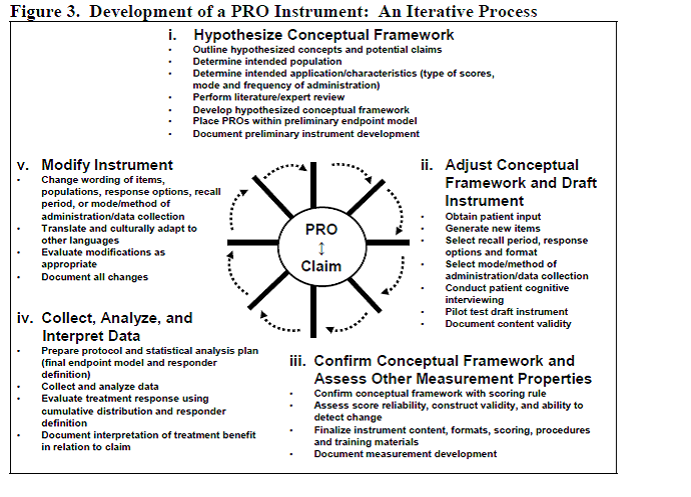 3
http://www.fda.gov/downloads/Drugs/GuidanceComplianceRegulatoryInformation/Guidances/UCM205269.pdf
PRO Development Process
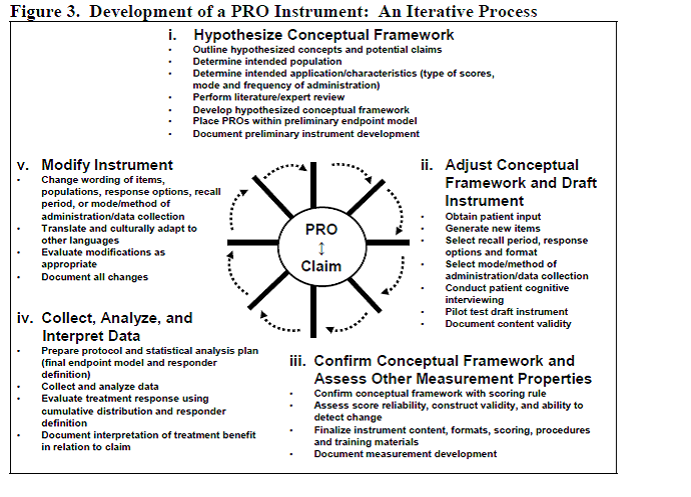 4
http://www.fda.gov/downloads/Drugs/GuidanceComplianceRegulatoryInformation/Guidances/UCM205269.pdf
PRO Iterative Development Process
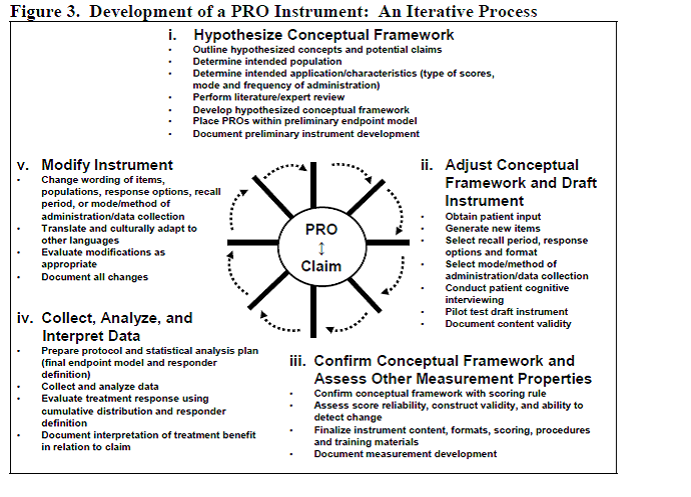 5
http://www.fda.gov/downloads/Drugs/GuidanceComplianceRegulatoryInformation/Guidances/UCM205269.pdf
PRO Iterative Development Process
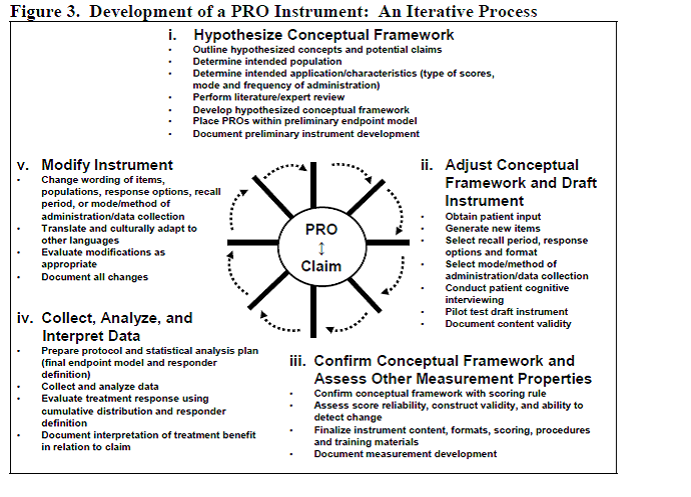 6
http://www.fda.gov/downloads/Drugs/GuidanceComplianceRegulatoryInformation/Guidances/UCM205269.pdf
Physical Functioning
Ability to conduct a variety of activities ranging from self-care to running

Predictor of 
Hospitalizations, institutionalization, and mortality

Six physical functioning items included in 2010 Consumer Assessment of Healthcare Providers and Systems (CAHPS®) Medicare Survey
7
Because of a health or physical problem are you unable to do or have any difficulty doing the following activities?
Walking?
Getting in our out of chairs?
Bathing?
Dressing?
Using the toilet?
Eating?

I am unable to do this activity (0)
Yes, I have difficulty (1)
No, I do not have difficulty (2)
8
Medicare beneficiary sample (n = 366,701)
58% female
57% high school education or less
14% 18-64; 48% 65-74, 29% 75-84, 9% 85+
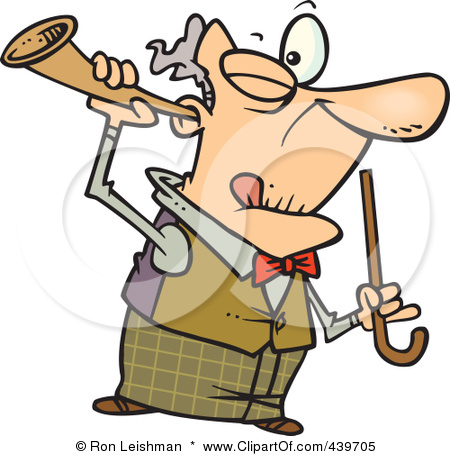 9
Normal Curve
Bell-shaped “normal” curve (68.2%, 95.4%, and 99.6%)
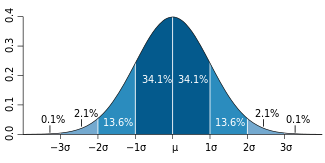 11
12
Item-Scale Correlations
Possible 6-item scale range: 0-12 (2% floor, 65% ceiling)
Confirmatory Factor Analysis (Polychoric* Correlations)
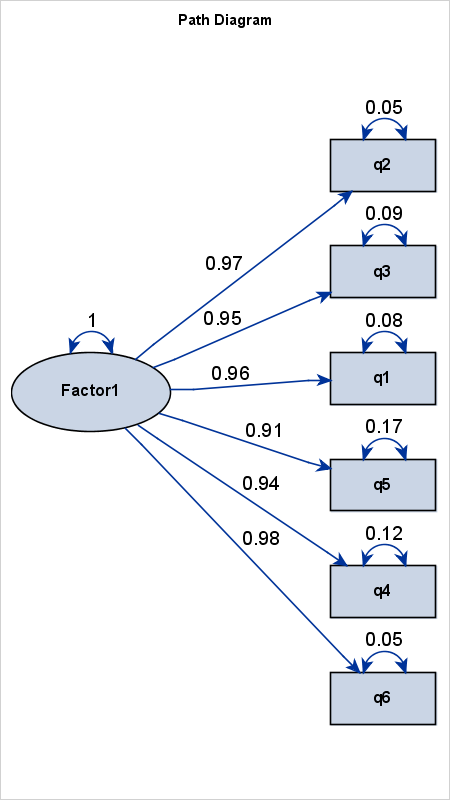 Dressing
Eating
Bathing
Walking
Chairs
Toileting
* Estimated correlation between two 
  underlying normally distributed 
  continuous variables
Residual correlations <= 0.04
Reliability
Degree to which the same score is obtained when the target or thing being measured (person, plant or whatever) has not changed.

Internal consistency (items)
Need 2 or more items
Test-retest (administrations) correlations
Need 2 or more time points
15
Reliability
Model
Reliability
Intraclass Correlation
Two-way random
Two-way mixed
One-way
BMS =  Between Ratee Mean Square     N = n of ratees
WMS = Within Mean Square                    k =  n of items or raters
JMS   = Item or Rater Mean Square
EMS  = Ratee x Item (Rater) Mean Square
16
Reliability Formulas
Model
Reliability
Intraclass Correlation
Two-way random
Two-way mixed
One-way
BMS =  Between Ratee Mean Square     N = n of ratees
WMS = Within Mean Square                    k =  n of items or raters
JMS   = Item or Rater Mean Square
EMS  = Ratee x Item (Rater) Mean Square
17
Internal Consistency Reliability (Coefficient Alpha)
Coefficient alpha =   0.92
(MSbms – MSems)/MSbms

Ordinal alpha =        0.98
http://support.sas.com/resources/papers/proceedings14/2042-2014.pdf
Item-scale correlation matrix
(“Multi-trait Scaling”)
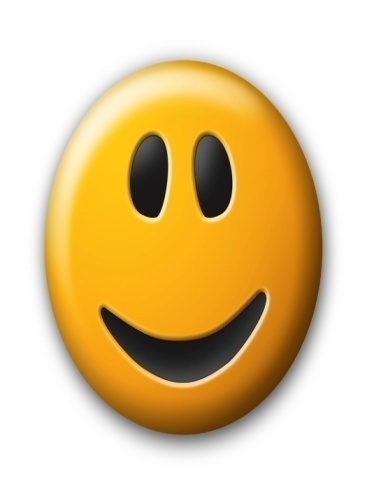 19
Item-scale correlation matrix
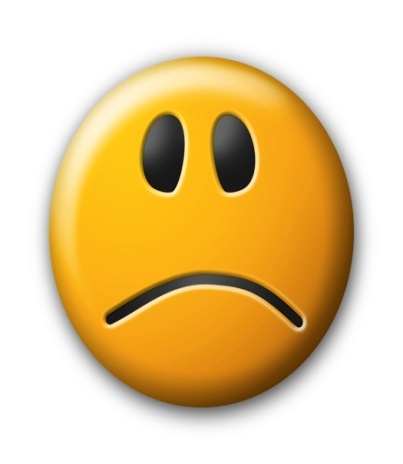 20
Item Response Theory (IRT)
IRT models the relationship between a person’s response Yi to the question (i) and his or her level of the latent construct () being measured by positing


 bik estimates how difficult it is to have a score of k or more on item (i).
  ai estimates the discriminatory power of the item.
Normal Curve (bell-shaped)
z = -1 to 1 (68.2%);  z = -2 to 2 (95.4%); z = -3 to 3 (99.6%)
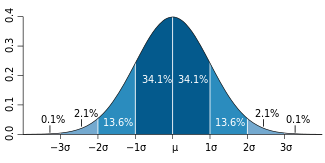 23
24
25
Threshold #1 Parameter (Graded Response Model)
26
Threshold #2 Parameter (Graded Response Model)
27
Item Parameters (Graded Response Model)
28
29
30
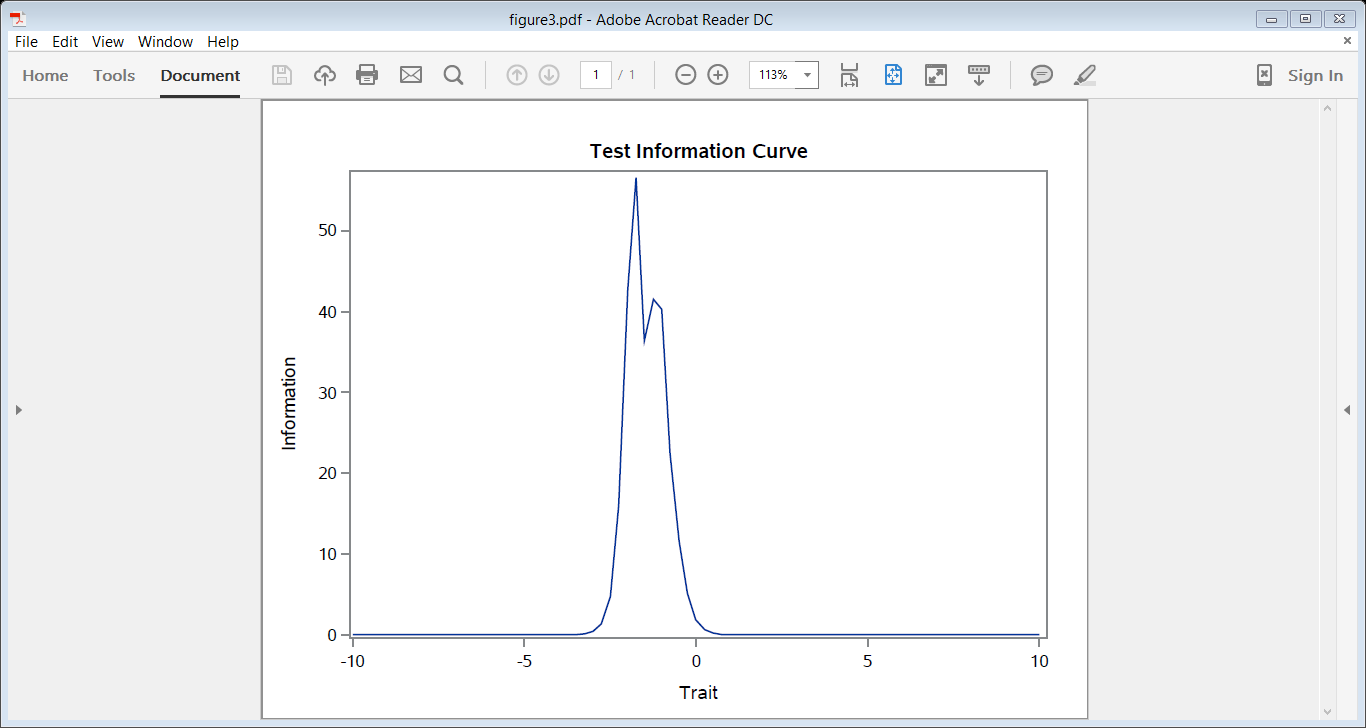 Reliability = (Info – 1) / Info
Reliability = 0.95
Reliability = 0.90
31
Validity
Content validity: Does measure “appear” to reflect what it is intended to (expert judges or patient judgments)?
Do items operationalize concept?
Do items cover all aspects of concept?
Does scale name represent item content?
Construct validity
Are the associations of the measure with other variables consistent with hypotheses?
32
Physical Function Scale Correlations
r =  0.39 (self-rated general health)
r = -0.23 (number of chronic conditions)

Cohen's rule of thumb for correlations that correspond to effect size rules of 0.20 SD, 0.50 SD and 0.80 SD are as follows:0.100 is small correlation0.243 is medium correlation0.371 is large correlation
(r's of 0.10, 0.30 and 0.50 are often cited as small, medium and large, respectively).
33
Summary
The 6 physical functioning items target relatively easy activities

Items representing higher levels of physical functioning are needed for the majority of Medicare beneficiaries.
Lifting or carrying groceries
Doing chores like vacuuming or yard work
Running a short distance
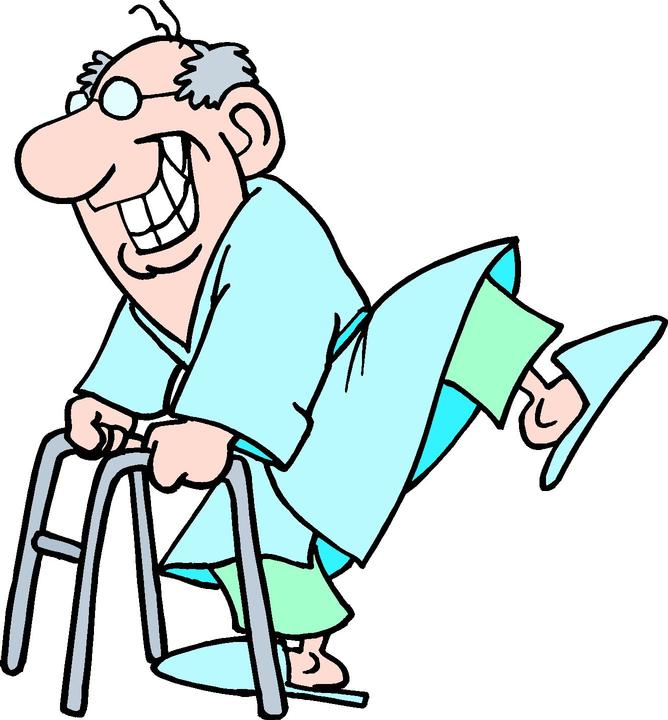 34
Differential Item Functioning (DIF)
Probability of choosing each response category should be the same for those who have the same estimated scale score, regardless of other characteristics

Evaluation of DIF by subgroups
35
DIF (2-parameter model)
Men
Women
White
Slope DIF
Location DIF
AA
I cry when upset
I get sad for no reason
Higher Score = More Depressive Symptoms
36
Person 1
Person 2
Person 3
Trait
Continuum
Item 1
Item 2
Item 3
Item Responses and Trait Levels
www.nihpromis.org
Computer Adaptive Testing (CAT)
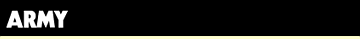 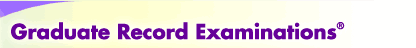 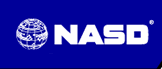 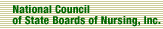 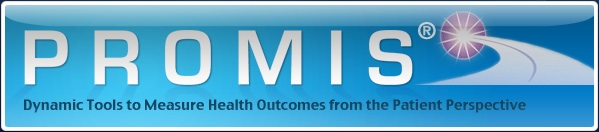 [Speaker Notes: Early research on CAT was funded by the U.S. military to enhance mental measurement.
NASD = National Association of Security Dealers.  In 1978 they began developing CAT for regulatory exam to assess knowledge of securities and securities future products among licensed brokers.
The National Council of State Boards of Nursing starting using CAT in 1994.]
Reliability Target for Use of Measures with Individuals
Reliability ranges from 0-1
0.90 or above is goal

SE = SD (1- reliability)1/2 

Reliability = 1 – (SE/10)2
Reliability = 0.90 when SE = 3.2
95% CI = true score +/- 1.96 x SE
39
[Speaker Notes: T = z*10 + 50]
In the past 7 days …
I was grouchy [1st question]
Never                            [39]
Rarely                            [48]
Sometimes                     [56]
Often                             [64]
Always                            [72]

Estimated Anger = 56.1  
SE = 5.7 (rel. = 0.68)
40
[Speaker Notes: Never: 39
Rarely: 48
Sometimes = 56
Often = 64
Always = 72]
In the past 7 days …
I felt like I was ready to explode 
[2nd  question]
Never
Rarely
Sometimes
Often
Always

Estimated Anger = 51.9  
SE = 4.8 (rel. = 0.77)
41
In the past 7 days …
I felt angry [3rd question]
Never
Rarely
Sometimes
Often
Always

Estimated Anger = 50.5  
SE = 3.9 (rel. = 0.85)
42
In the past 7 days …
I felt angrier than I thought I should [4th question]
    - Never
Rarely
Sometimes
Often
Always

Estimated Anger = 48.8  
SE = 3.6 (rel. = 0.87)
43
In the past 7 days …
I felt annoyed [5th question]
Never
Rarely
Sometimes
Often
Always

Estimated Anger = 50.1  
SE = 3.2 (rel. = 0.90)
44
In the past 7 days …
I made myself angry about something just by thinking about it. [6th question]
Never
Rarely
Sometimes
Often
Always

Estimated Anger = 50.2  
SE = 2.8 (rel = 0.92)     (95% CI: 44.7-55.7)
45
Recommended Reading
Cappelleri, J. C., Lundy, J.J., & Hays, R. D.  (2014). Overview of classical test theory and item response theory for quantitative assessment of items in developing patient-reported outcome measures.  Clinical Therapeutics, 36 (5), 648-662
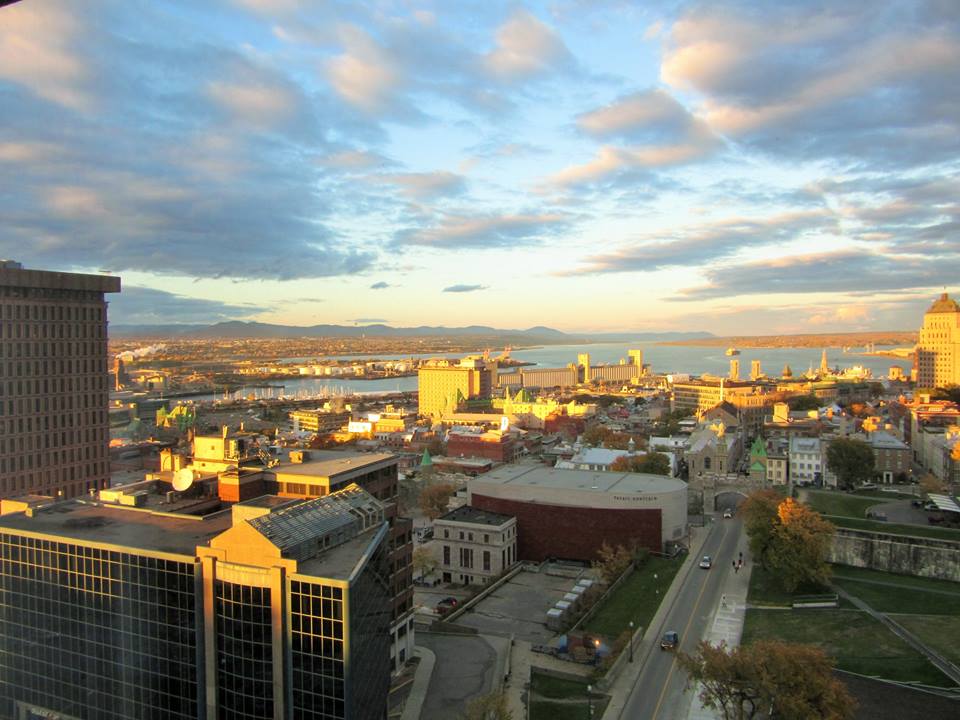 drhays@ucla.edu  (310-794-2294). http://gim.med.ucla.edu/FacultyPages/Hays/